10/07/21SUPA chem
Molarity vs molality
Concentration and dilution
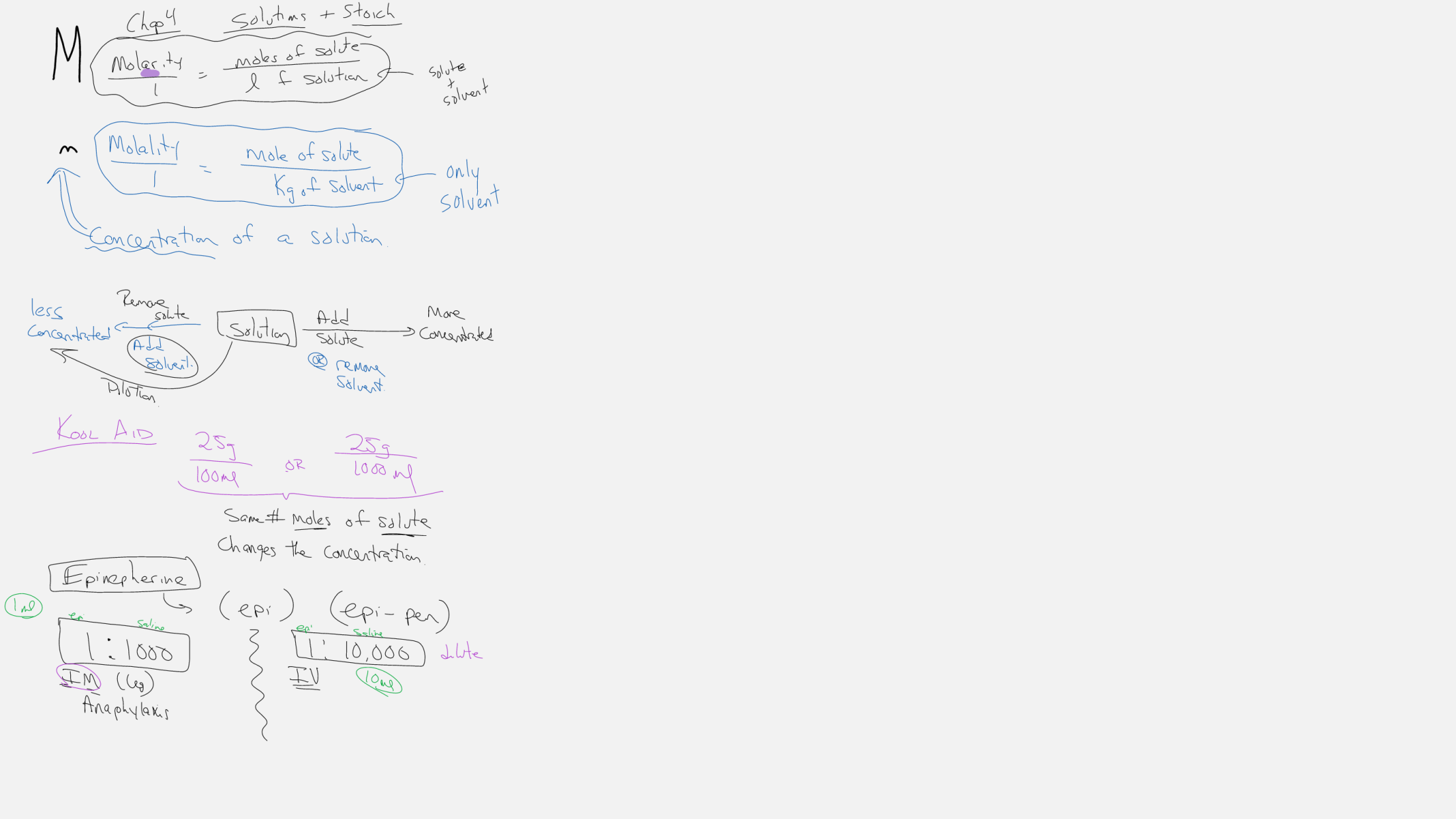 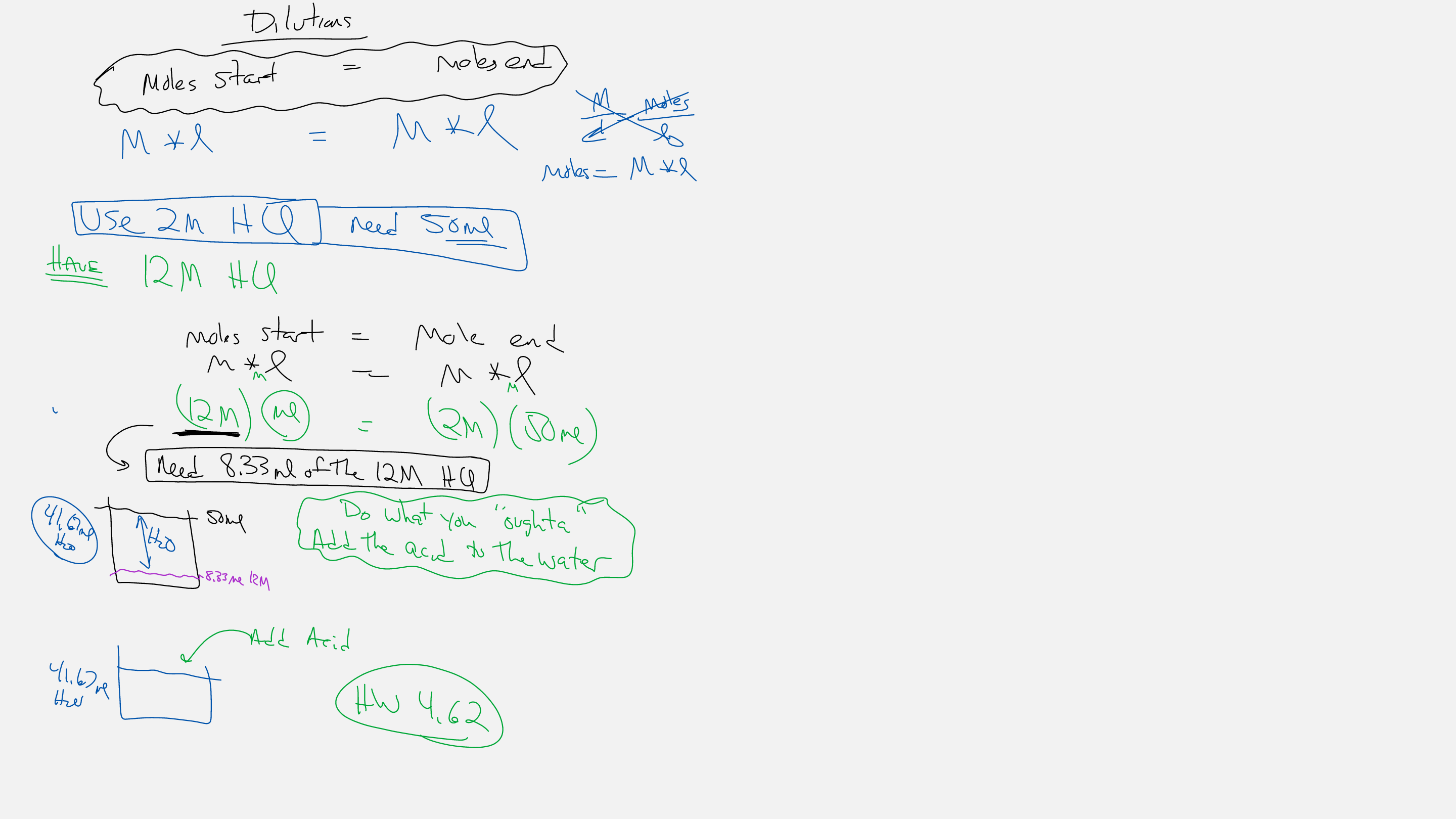